Virtualización de Componentes Electivos, una experiencia de Aprendizaje desde UNAN-Managua/CUR-Estelí
Luis David Torres-Esquivel
UNAN-Managua/CUR-Estelí
luis.torres@unan.edu.ni
Estudiante de la Maestría en Extensión Universitaria de la UNAN-Managua, docente universitario, enfocado en la formación de estudiantes de psicología, con un enfoque particular en la enseñanza de habilidades prácticas y el desarrollo de competencias socioemocionales. Además, participó activamente en proyectos educativos que promueven el aprendizaje inclusivo y la orientación vocacional. Actualmente coordinador de la carrera Psicología por encuentros de la UNAN-Managua/CUR-Estelí
Feliciana del Socorro Dávila-Matute
UNAN-Managua/CUR-Estelí
feliciana.davila@unan.edu.ni
Estudiante del doctorado en Educación y Ecotransformación UNIAV-Rivas. Máster en Docencia Universitaria UNIVAL-Estelí (2022), Licenciada en Ciencias Sociales. Con diplomados en: Prevención de Violencia de Género e Historia de Nicaragua. Forma parte del equipo de docentes del Departamento de Educación y Humanidades de UNAN- Managua/CUR-Estelí; actualmente coordina la carrera Ciencias Sociales
Cliffor Jerry Herrera-Castrillo
UNAN-Managua/CUR-Estelí
cliffor.herrera@unan.edu.ni
Doctor y máster en Matemática Aplicada, responsable de Investigación e Innovación en el Departamento de Ciencias de la Educación y Humanidades de UNAN-Managua/CUR-Estelí, Joven Científico e Investigador 2024
Virtualización de Componentes Electivos
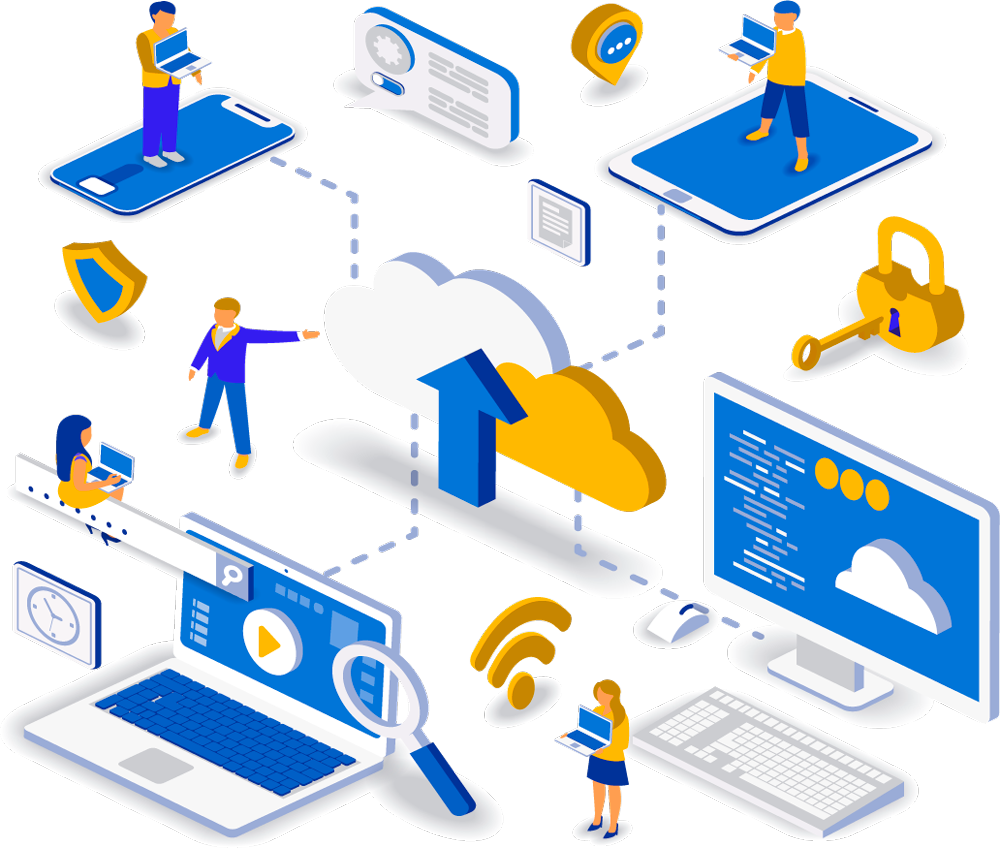 Organización para el desarrollo de la virtualización
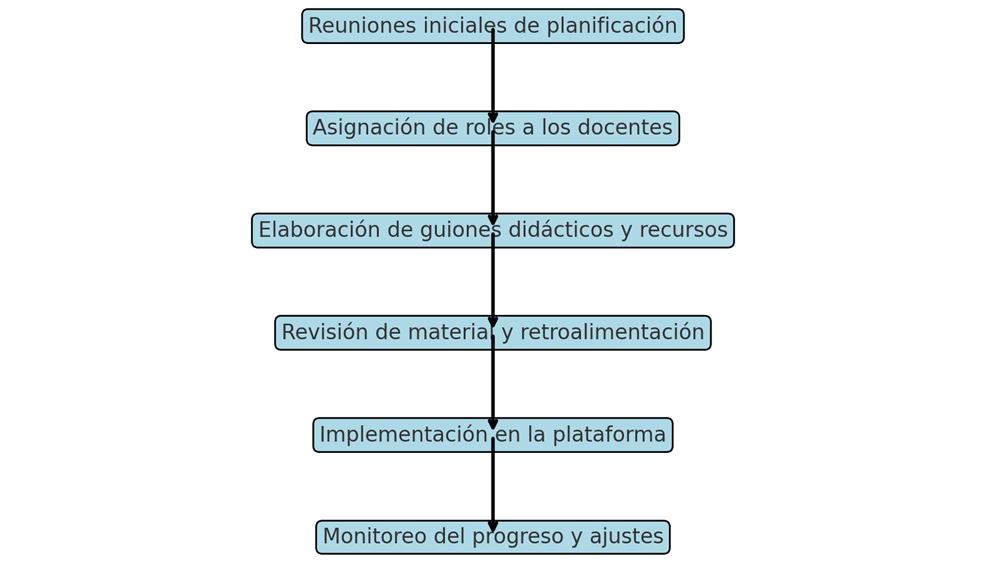 La organización clara y el apoyo pedagógico son esenciales para la implementación efectiva de los componentes electivos virtualizados, garantizando que cada elemento del curso sea accesible y comprensible para los estudiantes
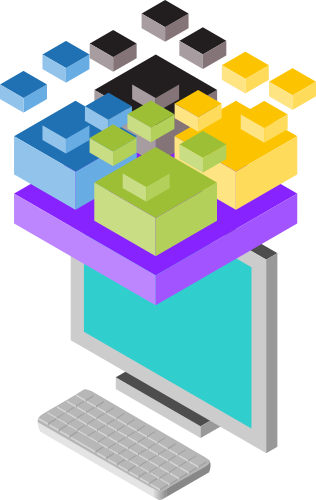 Trabajo en Equipo y Colaboración
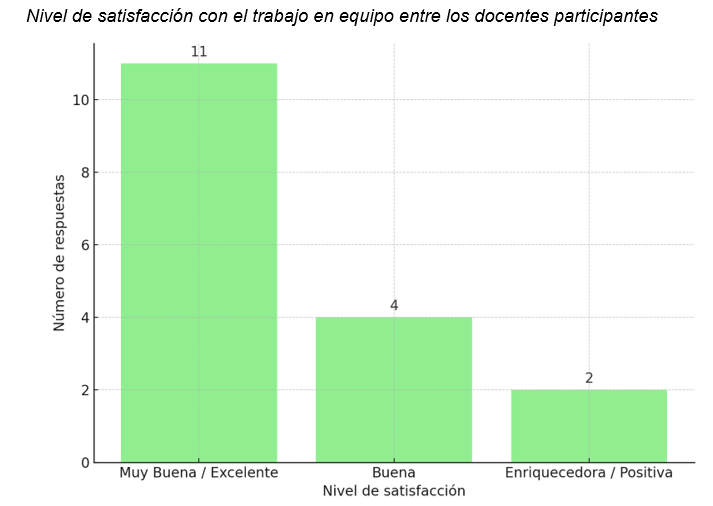 La experiencia del trabajo en equipo fue calificada de manera positiva por los participantes, quienes destacaron la importancia de la colaboración entre docentes. La sinergia del grupo permitió la creación de materiales mediados y ajustados a las necesidades del entorno virtual.
Planificación del Proceso de Virtualización
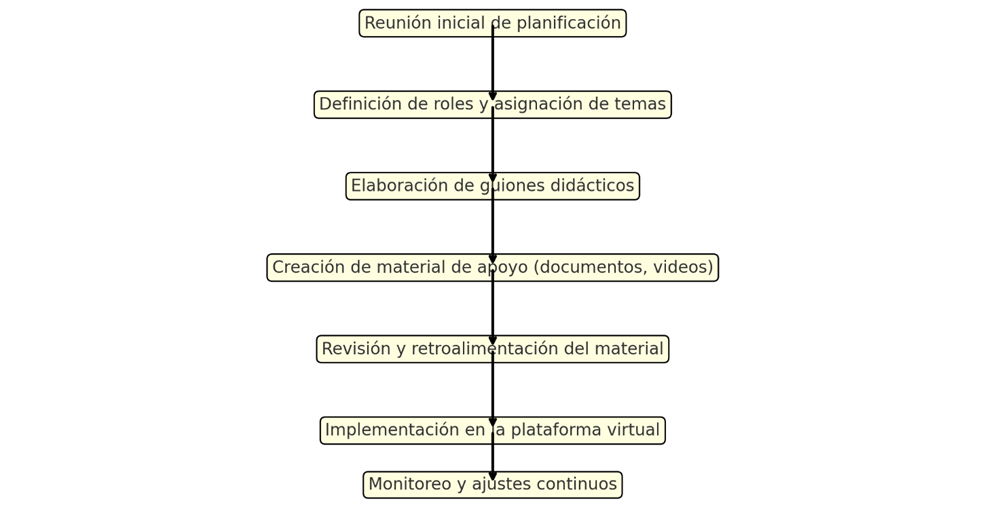 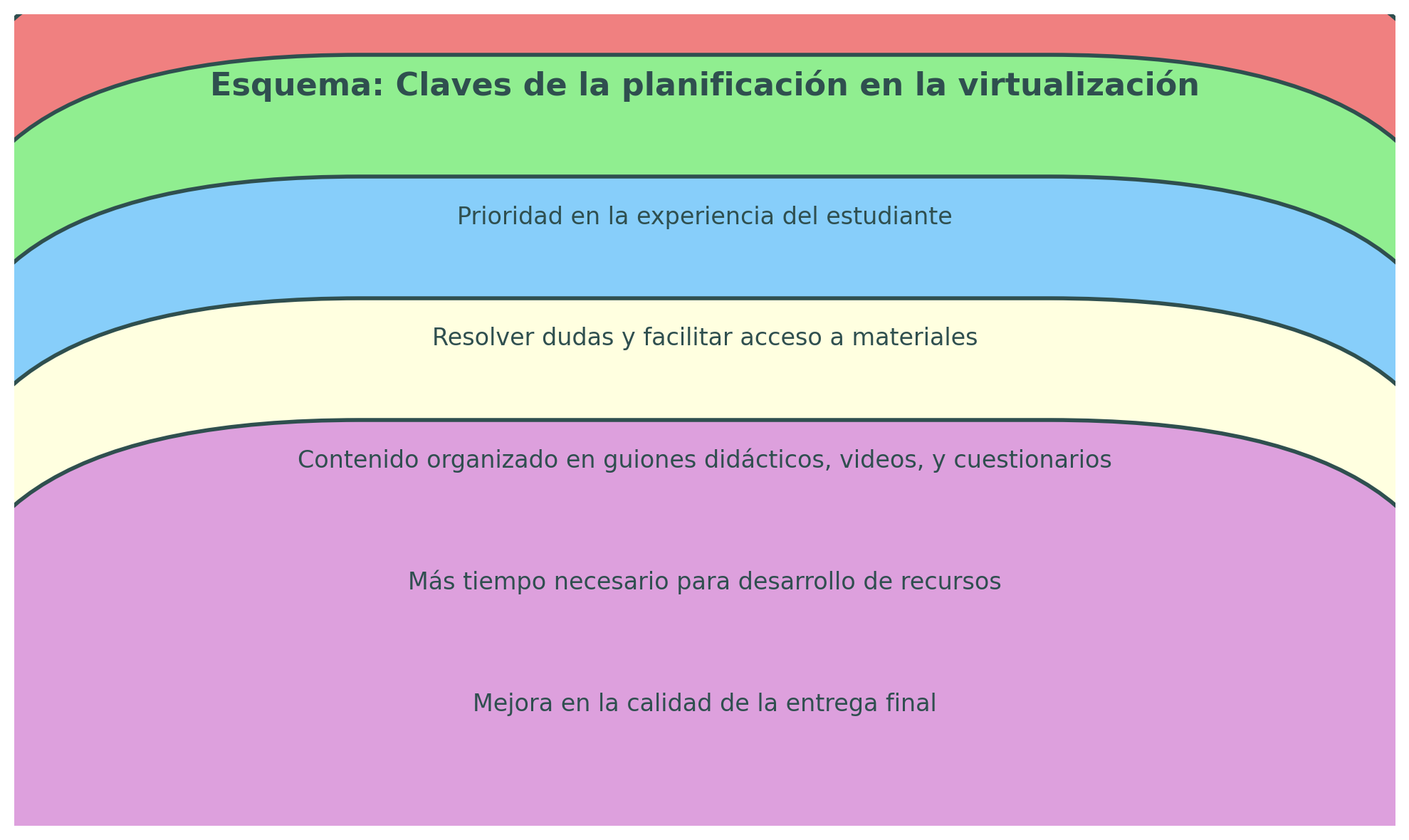 Resultados Esperados y Desafíos Encontrados
Nube de palabras sobre resultados esperados durante la virtualización
Nube de palabras sobre desafíos durante la virtualización
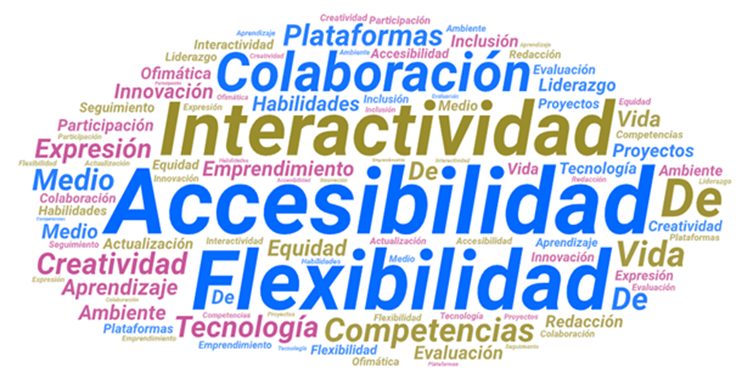 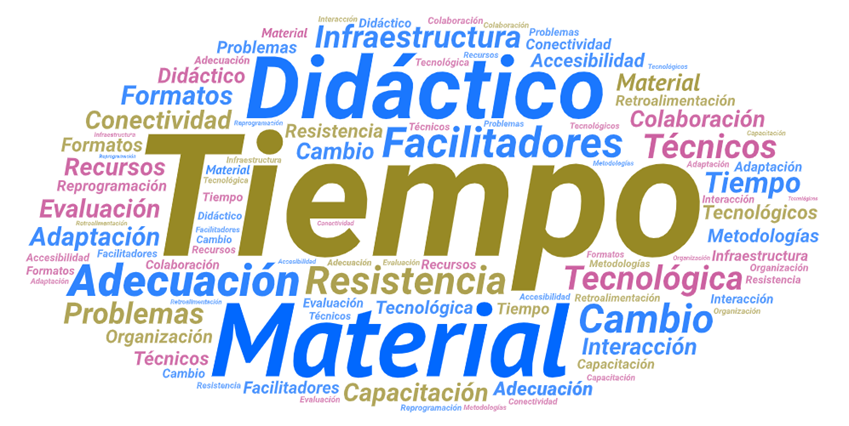 Expectativas a Futuro
A futuro, la virtualización en la educación continuará su evolución con la incorporación de tecnologías emergentes, como la inteligencia artificial y la realidad aumentada
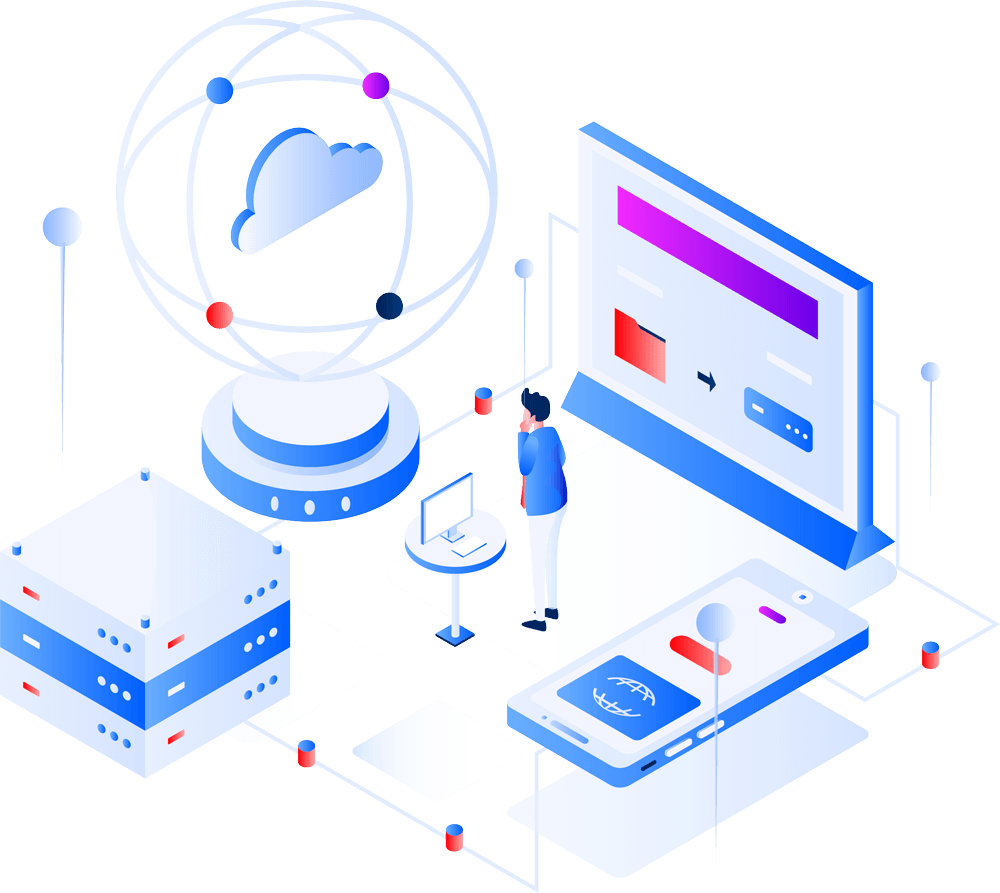 Conclusiones
Luis David Torres-Esquivel
Feliciana del Socorro Dávila-Matute
Cliffor Jerry Herrera-Castrillo
feliciana.davila@unan.edu.ni
cliffor.herrera@unan.edu.ni
david.torres@unan.edu.ni